Ongoing reporting for Junior Cycle

Examples of Second Year Reports
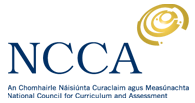 Schools will decide on the subjects  to include in their second year report
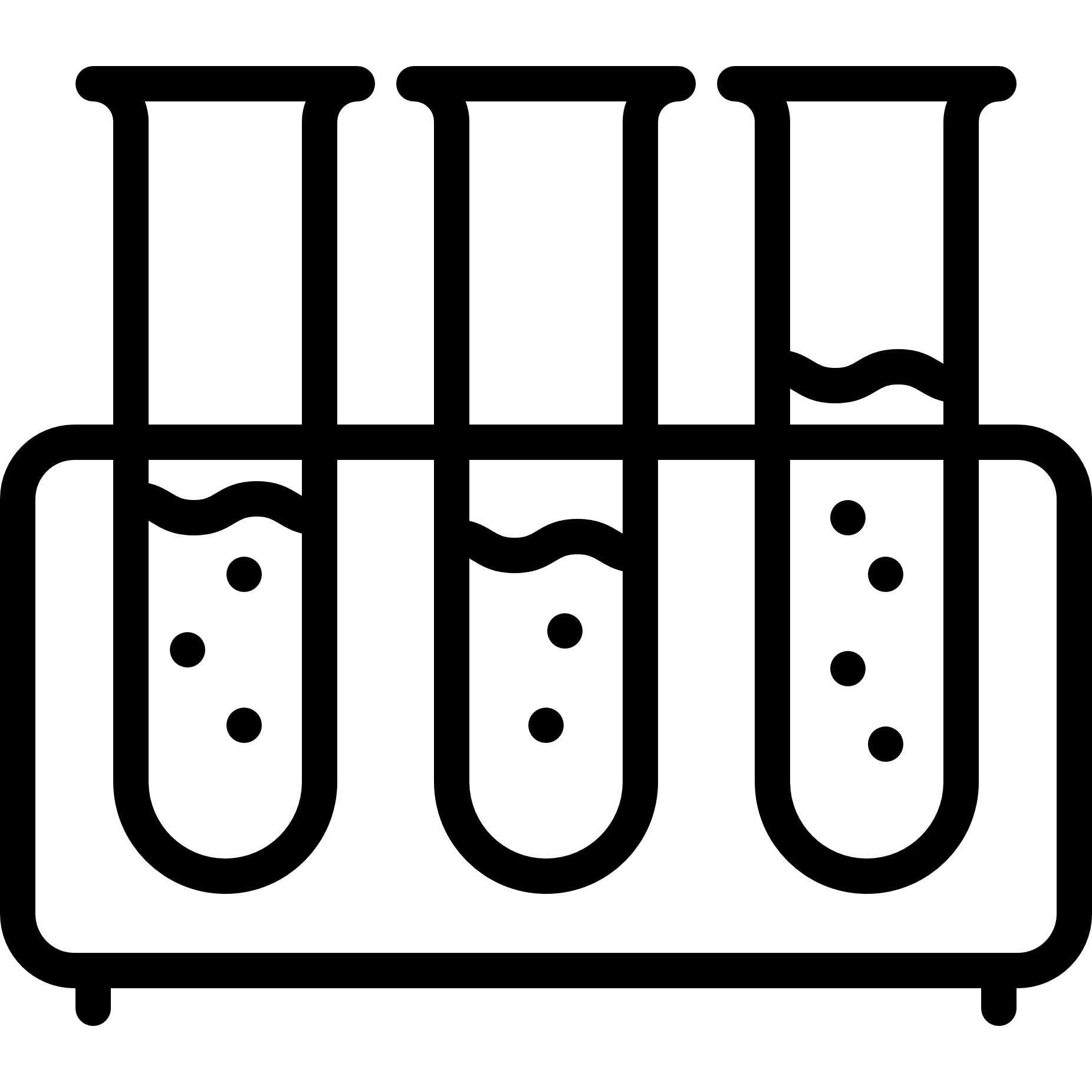 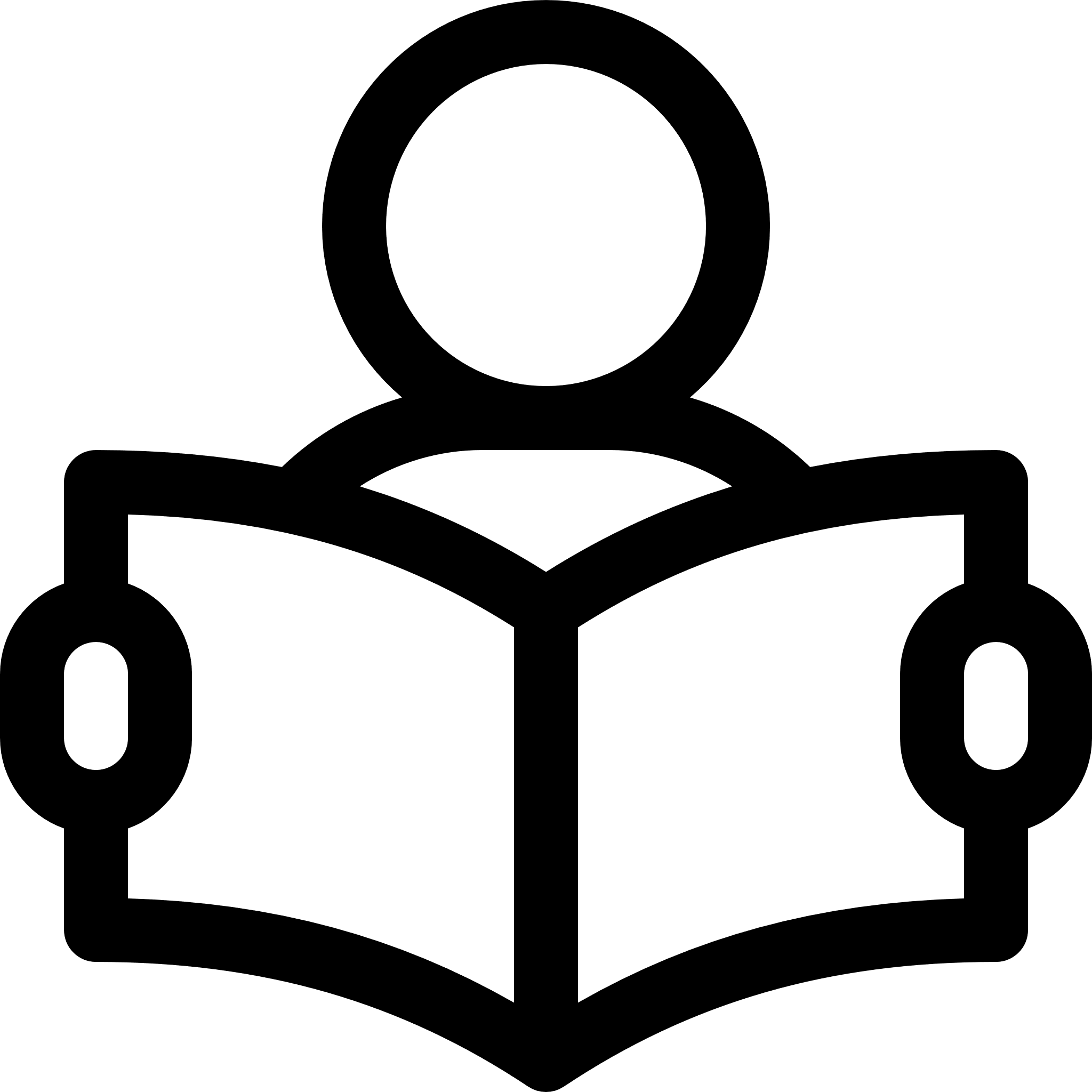 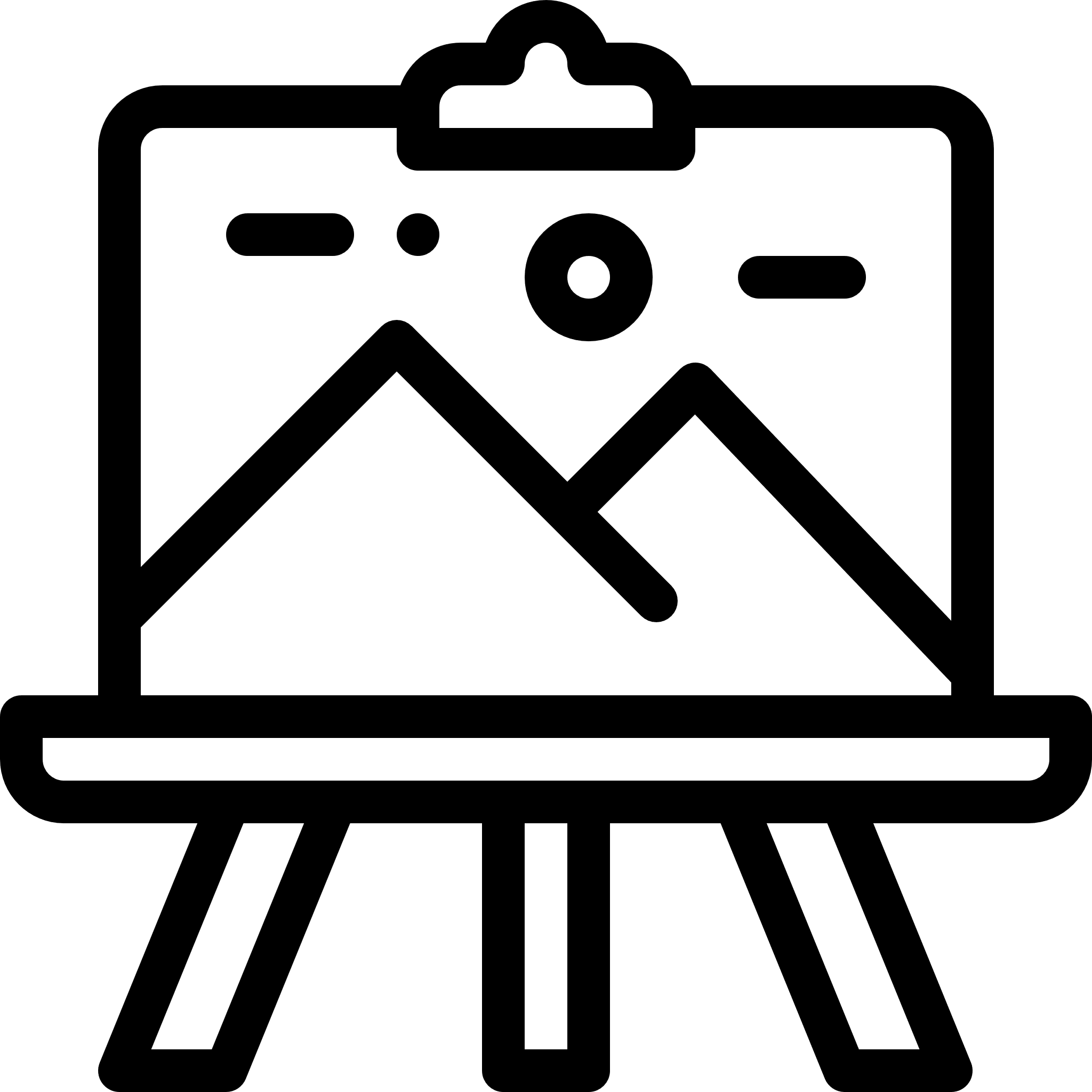 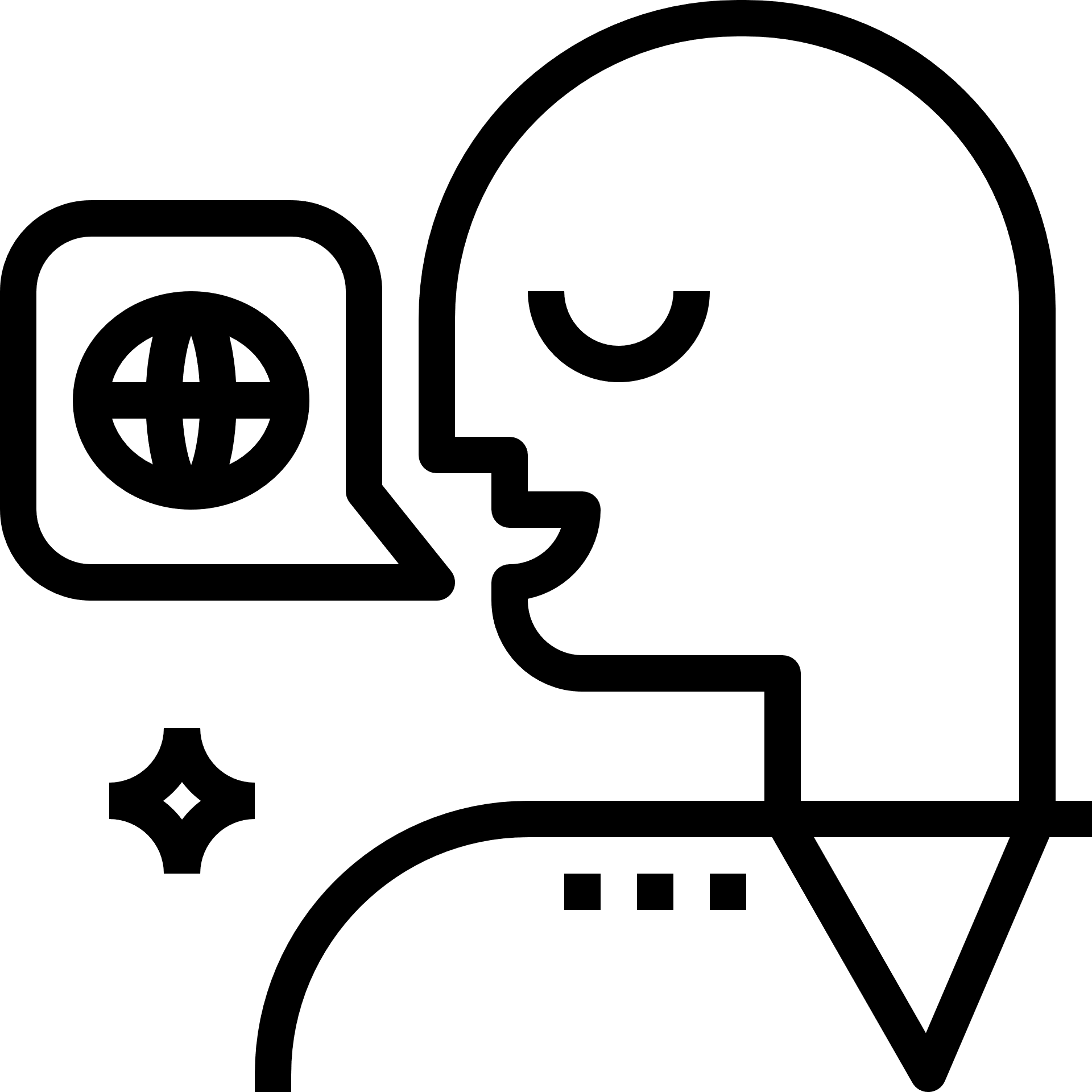 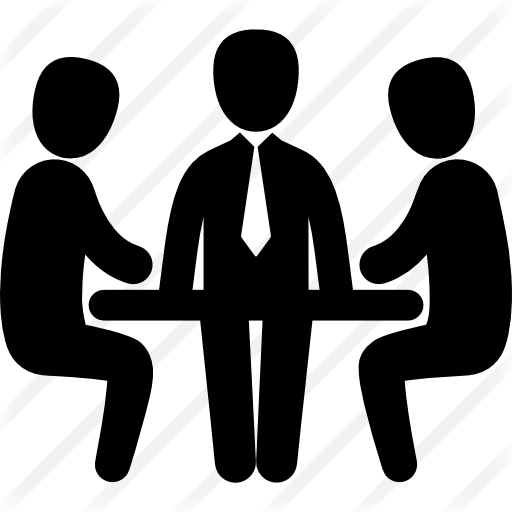 English                   Science             Business Studies       Modern Foreign            Visual Arts 
			                                               Languages
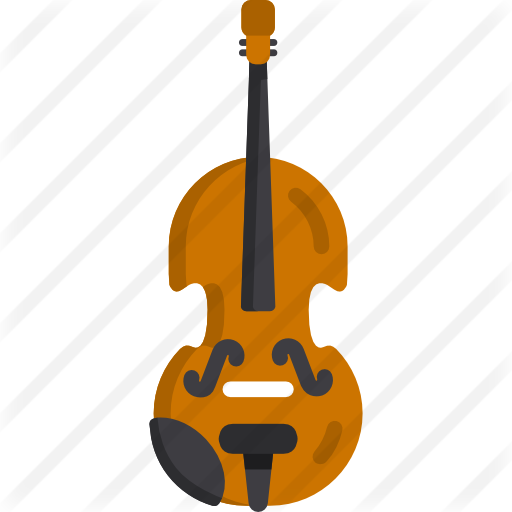 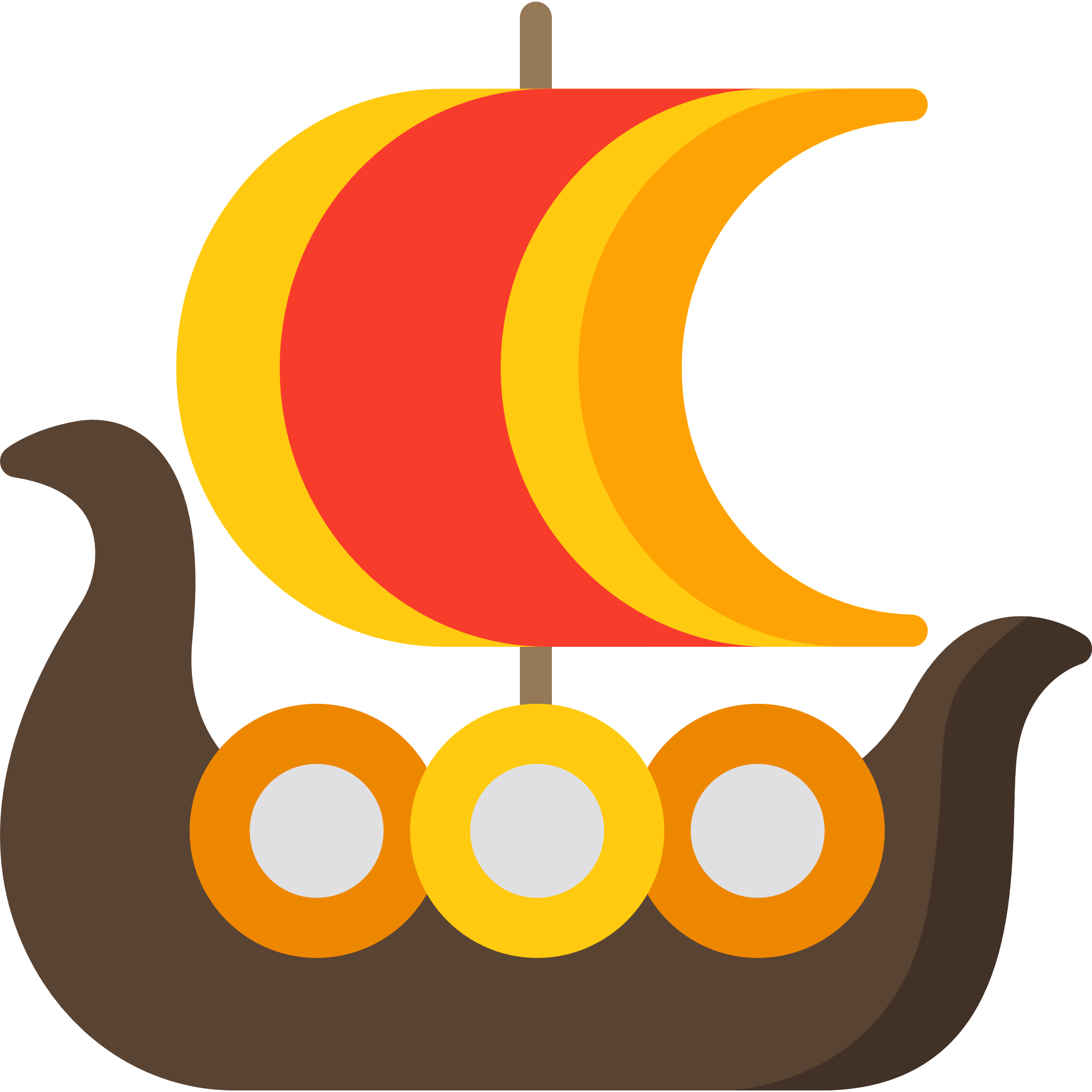 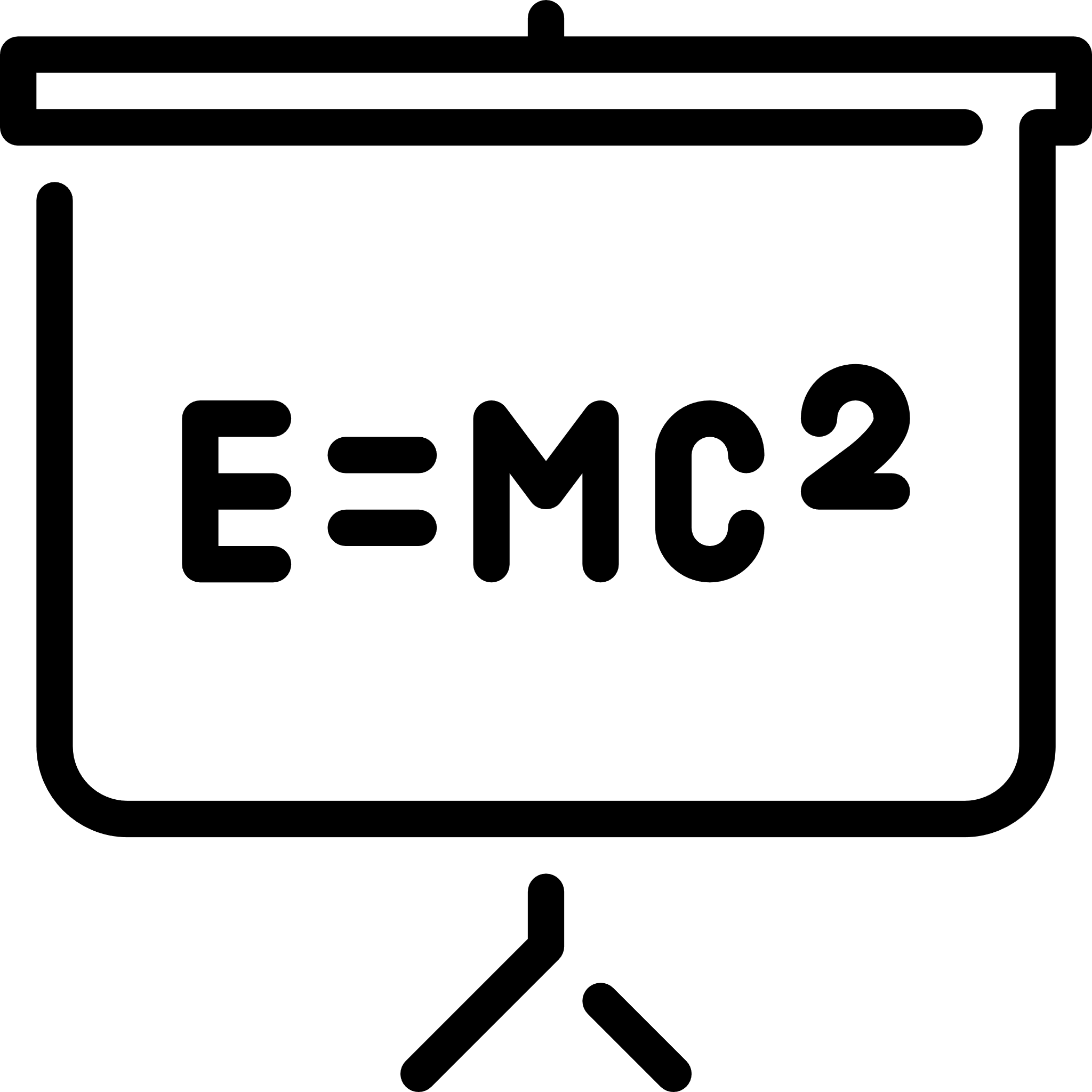 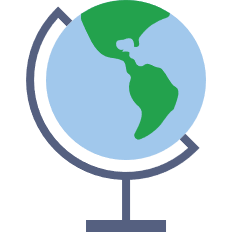 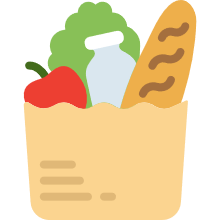 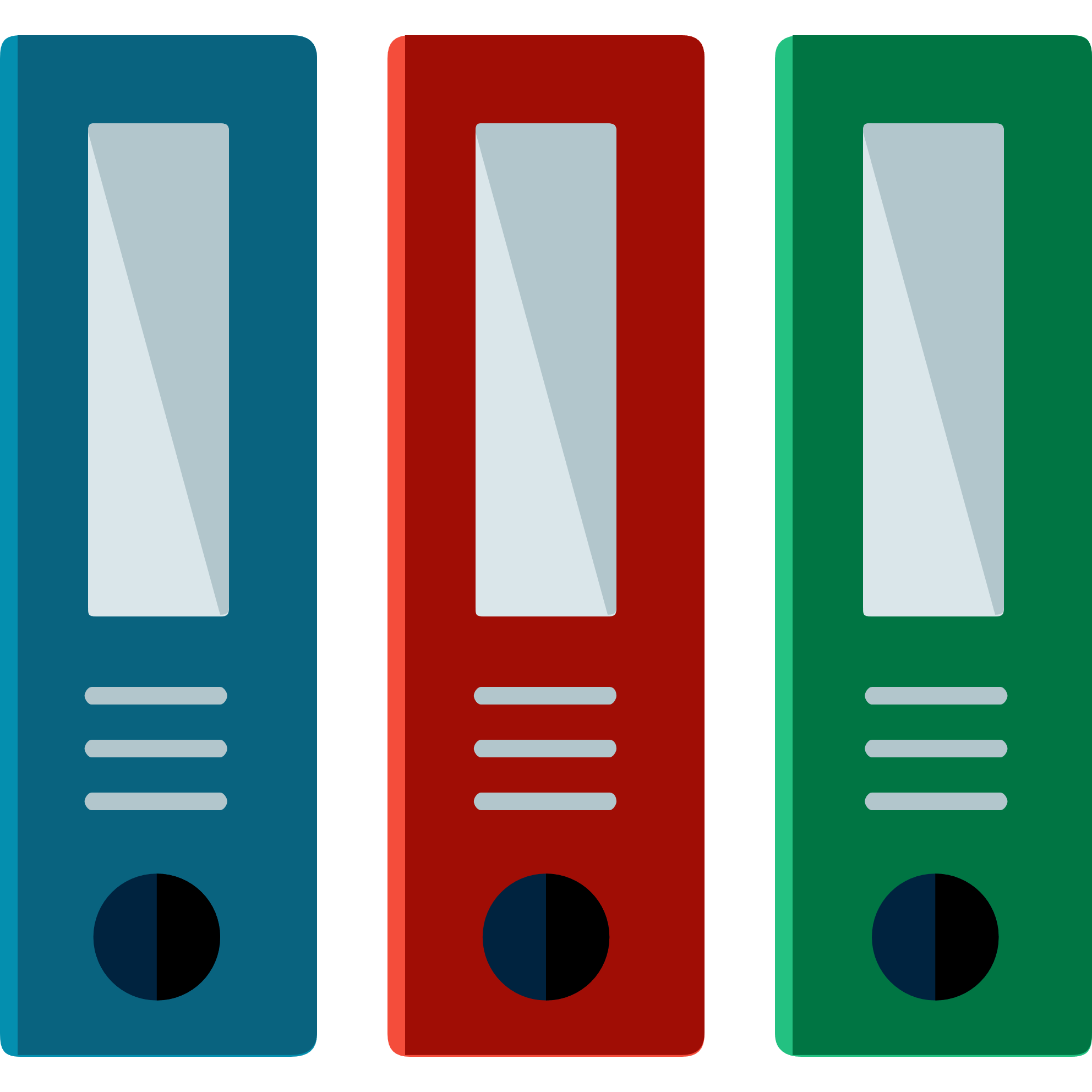 Maths                     Music           Geography             History             Home Economics              Short Courses
Schools will also decide on  other features                      they wish to include in their reports
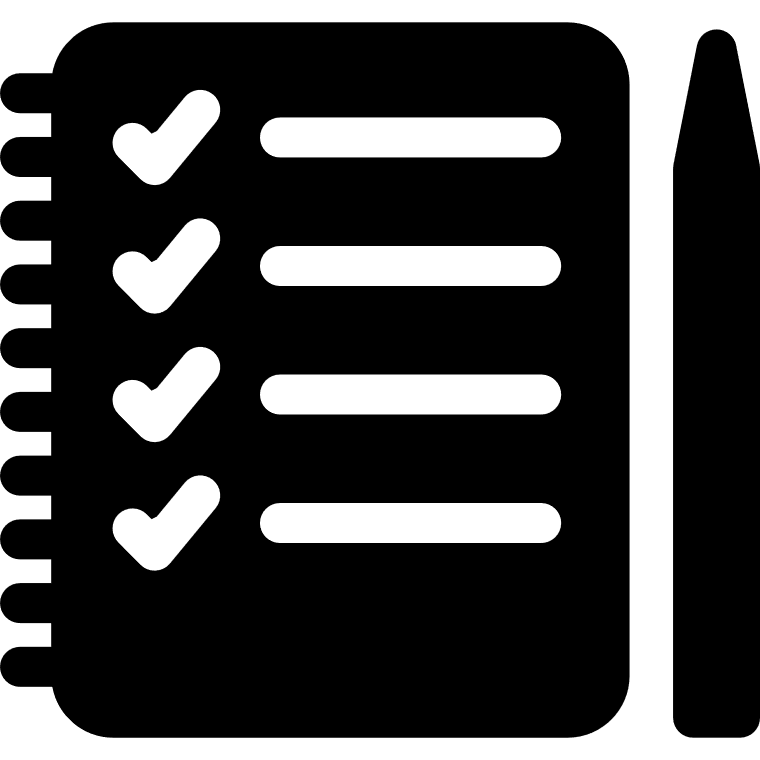 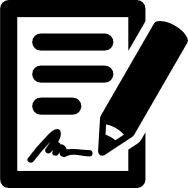 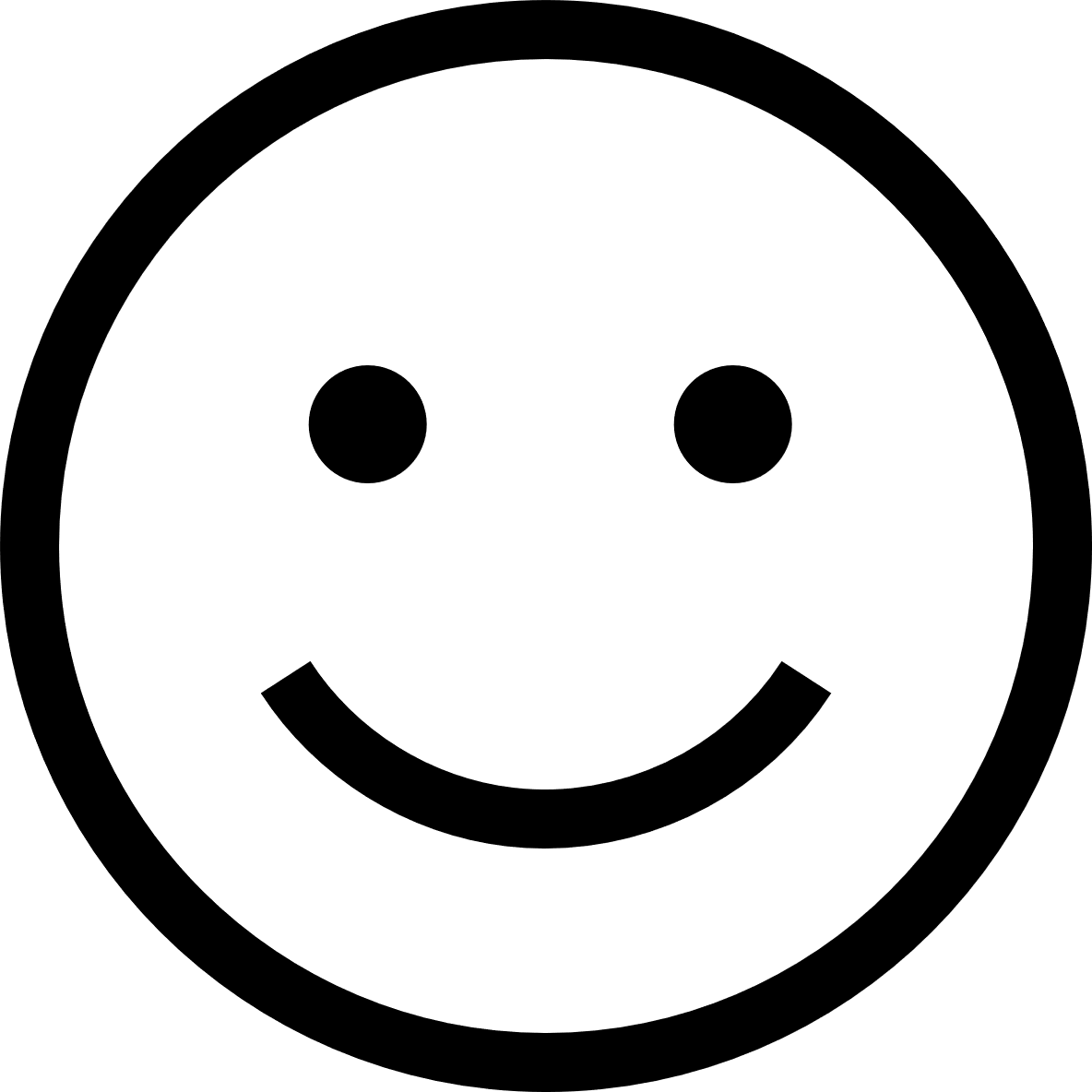 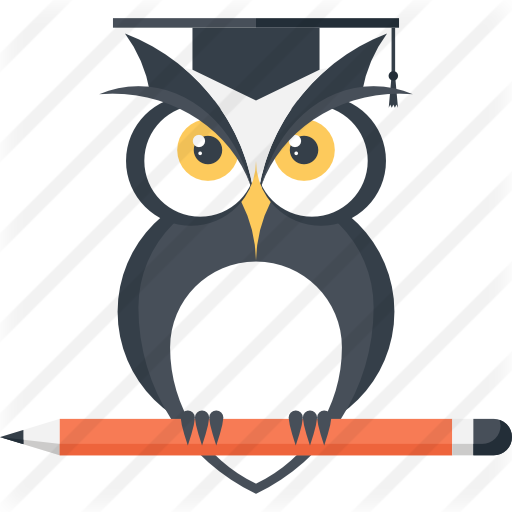 School Exam          Classroom Based               Teachers’                    Wellbeing           Other Areas of
                                   Assessment                    Comments                                                  Learning
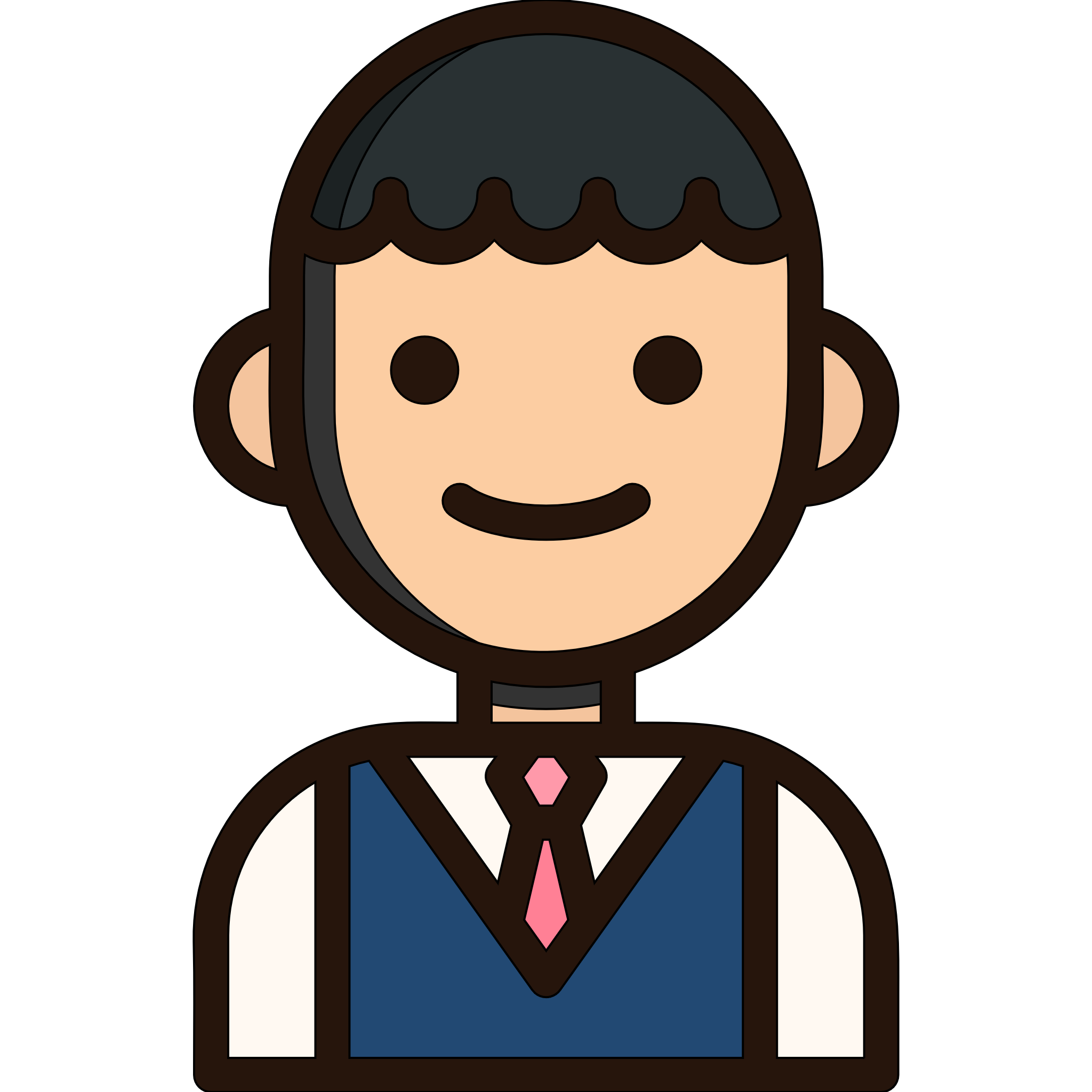 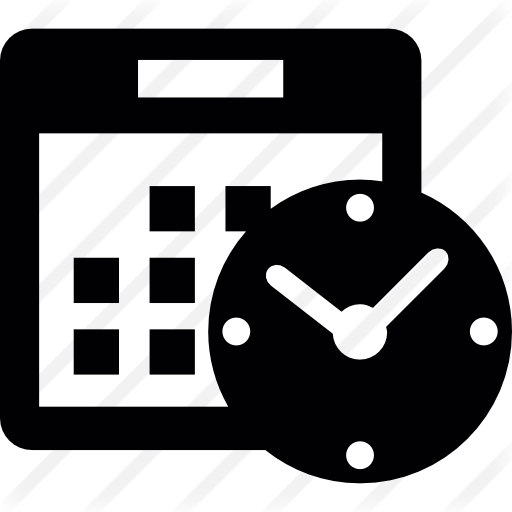 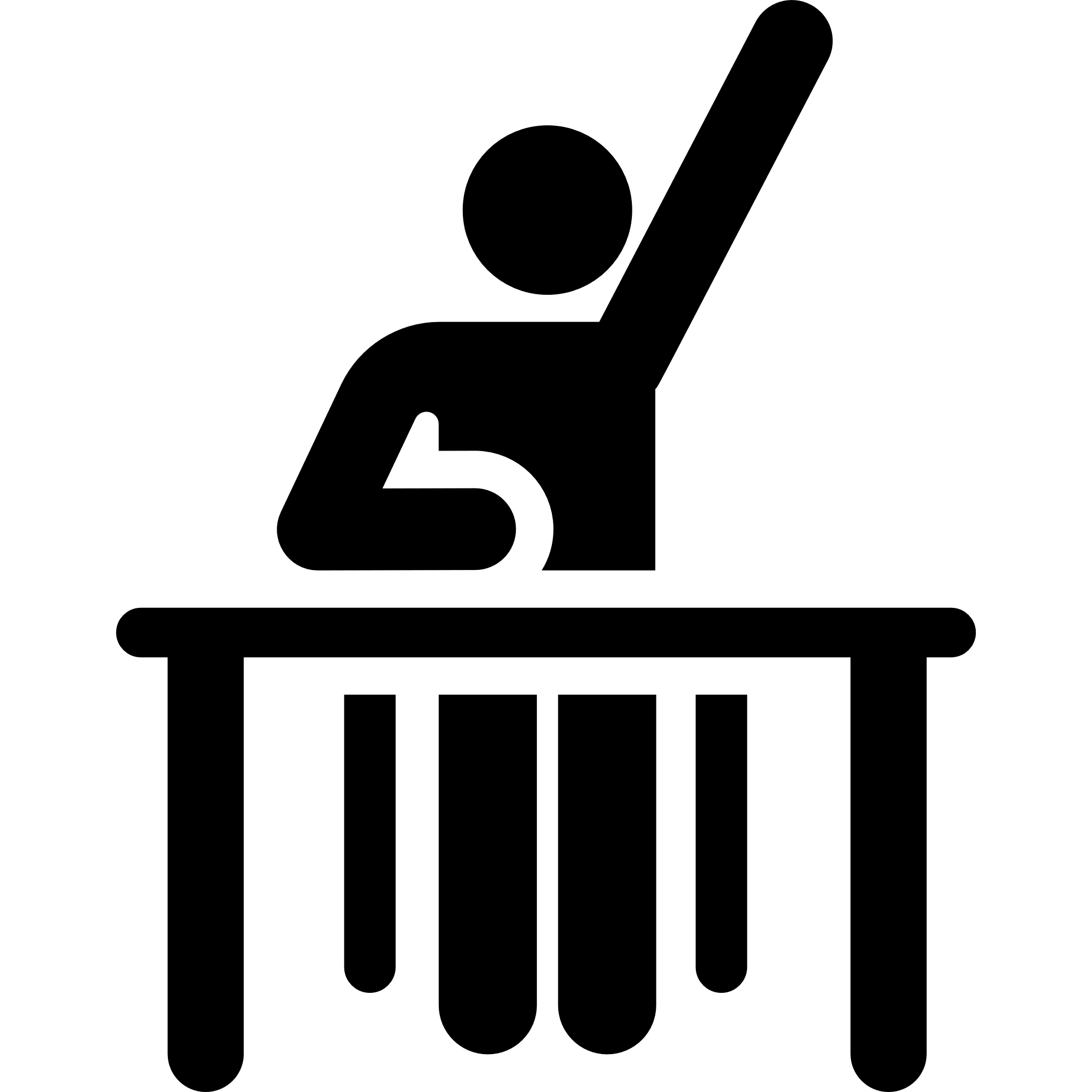 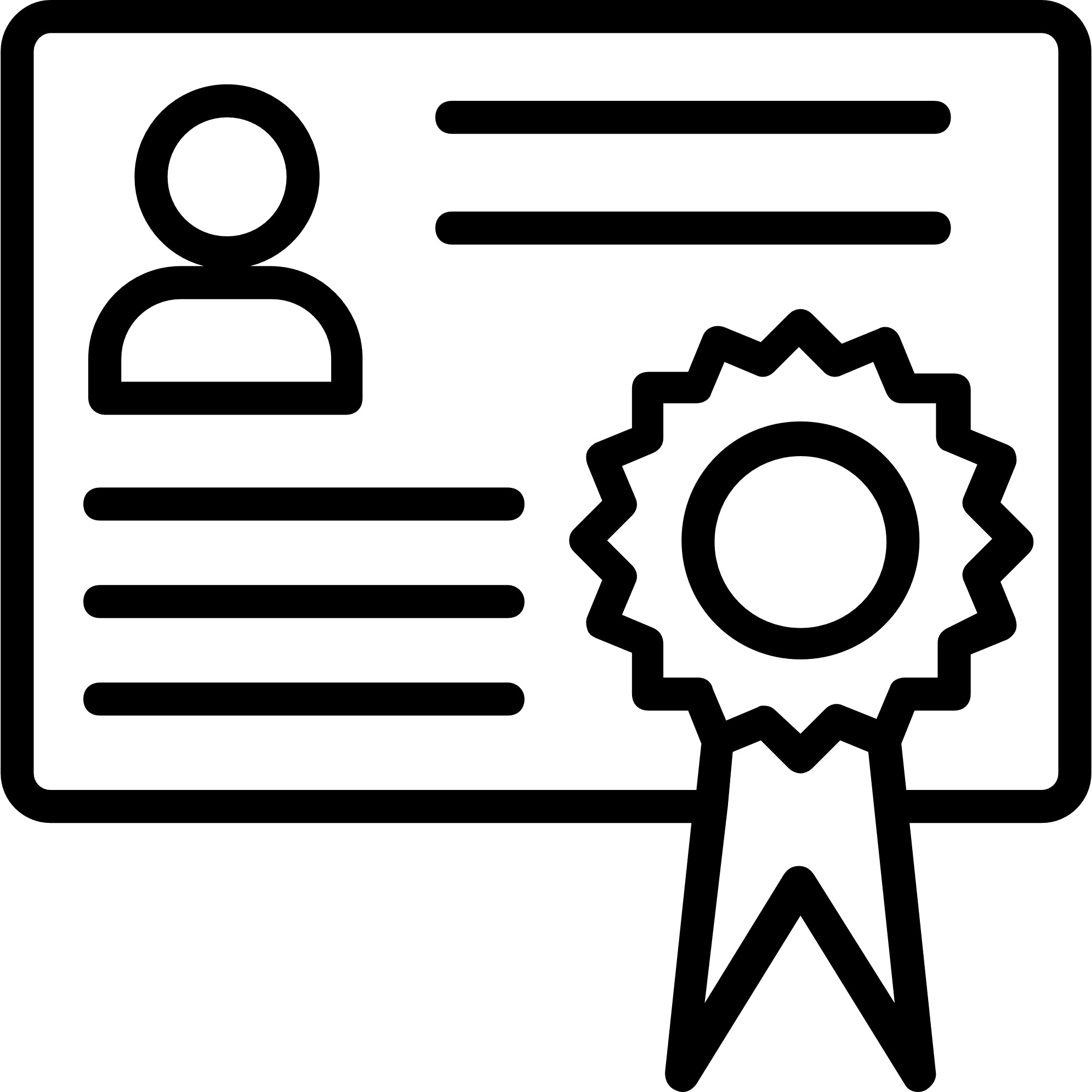 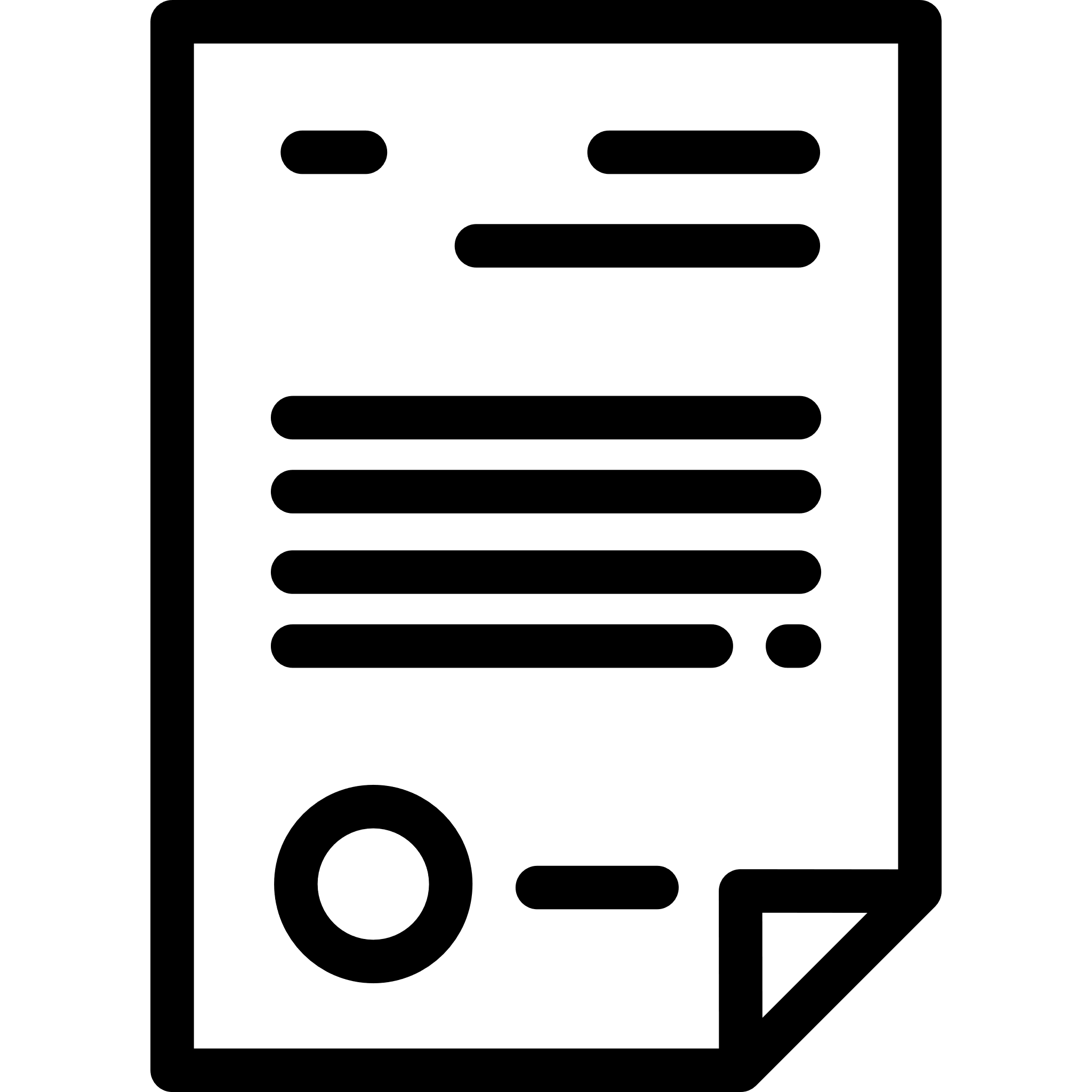 Attendance/                    Effort                      Special                 Student Reflection        Summary 
    Time-keeping                                               Achievement                                                  Comment
Example of a Second Year Report – June 2019

Example A
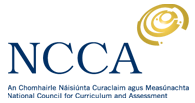 Example A
Carrigmore Community College has decided to develop a reporting template for second year students  in June 2019 based on the format and style  used for the Junior Cycle Profile of Achievement.

 The school  is reporting student performance in Classroom Based Assessments in English , Science and Business Studies  using the appropriate descriptors. 

The school has decided to continue with end of term examinations - although this decision  will be reviewed next year. The language of the SEC descriptors will be used to report performance for in-house examinations in English, Science and Business Studies. 

The school is developing its reporting practice by allowing a space for teachers to provide feedback on students’ learning in all subjects.

All other Junior Certificate subjects will have student  performance reported using grades.
Example B
Saint Brigid’s Secondary  School has decided to develop a reporting template for Second Year students  in June 2019 based on the format and style  used for the Junior Cycle Profile of Achievement .

 The school  is reporting on student performance in Classroom Based Assessments in English , Science and Business Studies  using the appropriate descriptors. The school has decided not to use  end of term examinations for English , Science and Business Studies . 

The school has been taking forward significant work on Wellbeing and it has been decided to include this on the report. The school is developing its reporting practice by allowing a space for teachers to provide feedback on students’ learning in all subjects. 

All other Junior Certificate subjects will have student  performance reported using grades.